Emergency Response Training in a Pediatric Ambulatory Setting
Gayle Young, BSN, RN, CPEN
Sharon Wright-Speice, MSN, RN, CPEN
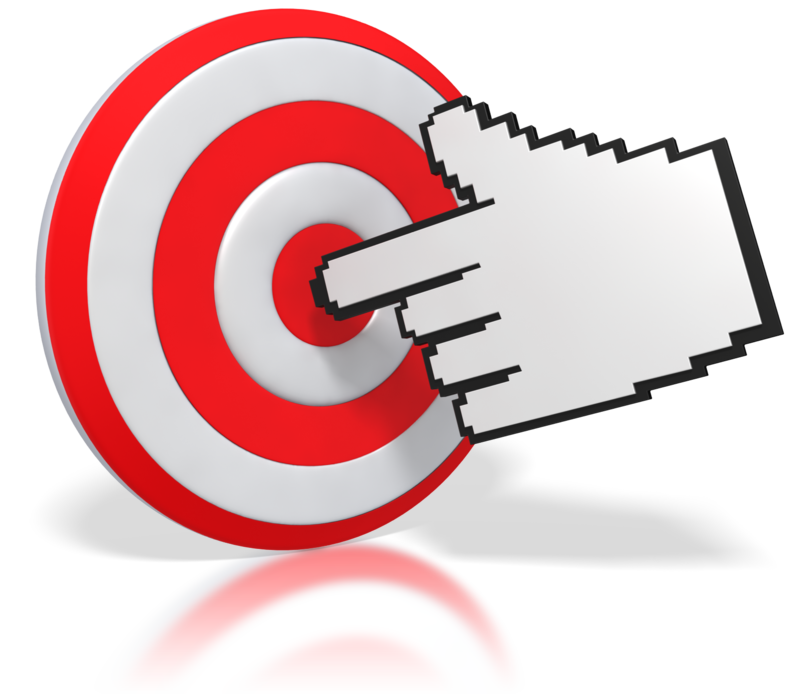 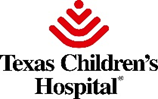 Learner Outcomes for the Day
Discuss development of emergency response training in a pediatric ambulatory setting
Describe learner-specific actions to enhance training
Evaluate effectiveness of training
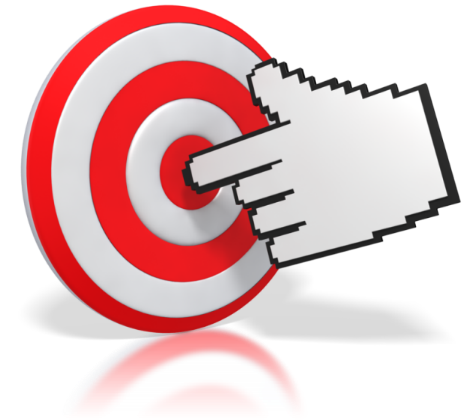 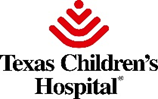 History and Development
Identify ambulatory groups over three hospital campuses
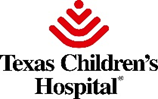 [Speaker Notes: Distinctive in their education and training requirements from inpatient
Potential for high acuity
148 current
Wallace Tower- 36 clinics
WC-
Woo-]
History and development
Historical emergency response training for ambulatory staff
Basic Life Support (BLS) requirement
Mock codes in clinics and centers
Educational assessments identified a need for formal and comprehensive pediatric emergency training
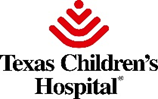 [Speaker Notes: 148 current
Difficult to capture all staff with mock codes]
History and development
Pediatric Emergency Assessment, Recognition, and Stabilization (PEARS)- best option
AHA Educational Guidelines
Consistent, contextual, hands-on practice, debriefing, and evaluation
Goal - 440 staff PEARS-certified by October 2018
Monthly classes to start October 2016
Led by Nursing Professional Development (NPD)
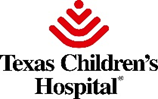 [Speaker Notes: 148 current
Enhancements
Created PIER class for MAs
Created PEARS Instructor class November 2016
Added PEARS class August 2016 to accommodate Woodlands Outpatient]
History and development
Identify Key Stakeholders
Ambulatory Educators
Development - to become PEARS Instructors
Ambulatory Participants- Nurses and Medical Assistants (MAs)
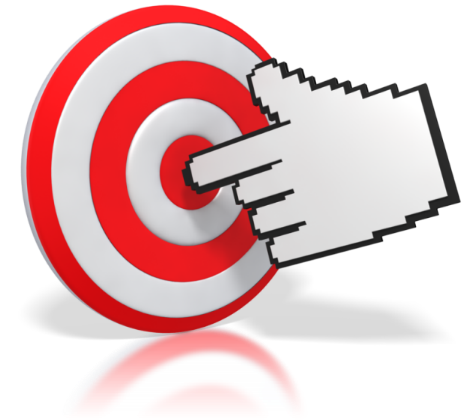 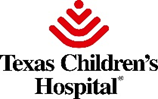 What is PEARS?
P : Pediatric 
E : Emergency 
A : Assessment
R : Recognition
S : Stabilization
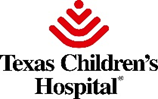 Program Description
PEARS® is an American Heart Association (AHA) course that helps develop healthcare providers knowledge and skills essential for emergency evaluation and initial stabilization of the seriously ill infant or child.
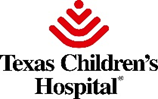 [Speaker Notes: Cite this]
PEARS Learner Outcomes
Pediatric assessment
Assessment and management of respiratory problems
Recognition and management of shock
Identification and management of cardiac arrest
Practice resuscitation team concept
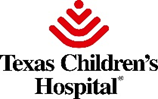 [Speaker Notes: Cite this]
PEARS Group Dynamics History
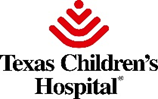 [Speaker Notes: Low attendance by RNs and MA’s from the ambulatory areas
Not required
High percentage of MA’s required remediation
Concepts beyond their scope
Needed learner-specific class targeted to the MAs]
New Program Development
Developed Pediatric Identification of Emergency and Response (PIER) to meet the need of the emerged target group
PIER is for unlicensed healthcare personnel 
PIER content is based off the PEARS for consistency
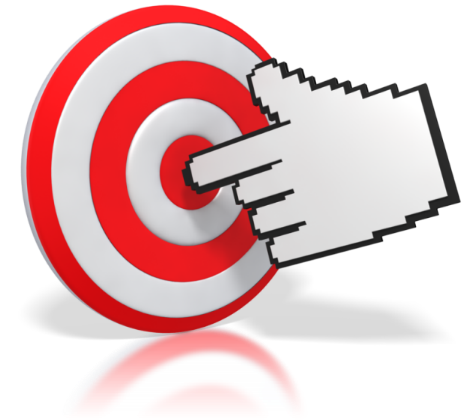 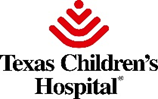 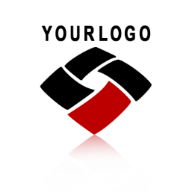 [Speaker Notes: Segments selected to compliment the scope of unlicensed personnel
such as medical assistants who do not perform formal assessments or administer medications.]
What is PIER?
P : Pediatric 
I : Identification
E : Emergency 
R : Response
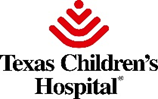 Difference in PEARS vs PIER?
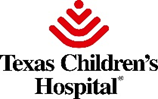 Difference in Learner Outcomes?
PEARS
PIER
Recognize a seriously ill or injured child by abnormal
Respiratory signs and symptoms
Skin color
Vital signs
Perform basic life support (BLS) 
Effective team interaction within scope
Assessment and management of respiratory problems
Assessment and management of shock
Assessment and management of cardiac arrest
Practice resuscitation team concept
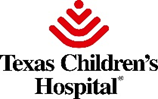 [Speaker Notes: Nurses need to know: identify various breath sounds, interventions based on type and severity identified, medication calculation and administration, IV bolus method and amount of fluid.  MA needs to know what is abnormal, how and when to call for help and where to gather equipment.]
Difference in Skills Stations?
PEARS
PIER
Code cart
Utilize code cart supplies, medications, and equipment
Defibrillator/AED
Operate AED
Code cart
Identify and retrieve key code cart supplies and equipment
Defibrillator/AED
Operate AED
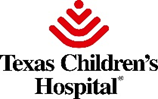 How Effective was the Training?
Confidence Survey
Measure change (+/-) in the level of the participants confidence and perception

Post-Class Evaluation
Measure if the program met the learning outcomes
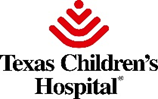 [Speaker Notes: Confidence Survey –
To measure change (+/-) in the level of confidence and perception of the Nurse/MA of him/herself as a result of the PEARS/PIER Course]
PEARS Pre & Post Survey Data
n=41
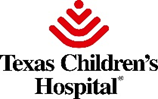 [Speaker Notes: Each question was rated on a scale of 1-4 (1 = Strongly Disagree, 4 = Strongly Agree)
Based on 1st quarter reporting.  Currently at greater than 50% trained]
PIER Pre & Post Survey Data
n=43
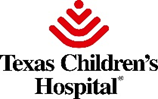 [Speaker Notes: Each question was rated on a scale of 1-4 (1 = Strongly Disagree, 4 = Strongly Agree)
Based on 1st quarter reporting.  Currently at greater than 50% trained]
PEARS Evaluation Summary
Scores Range:  4.94 – 4.99/5.0  
Comments Include:
Strength- open discussions, team problem solving.
I really liked the action part of putting it all together- actually moving and getting supplies from the cart, etc.
Classroom great for asking questions and getting feedback.
Good pace.  Enjoyed class size.
The discussion/videos format is more effective to me than just listening to someone speak.  The case studies were very helpful.  Scenarios were helpful.
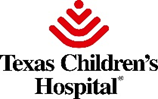 PIER Evaluation Summary
Scores Range:  4.9 – 5.0/5.0  
Comments Include:
It was great to be familiar with the crash cart in case of emergencies.
Class was much more informative for an MA vs. PEARS.
Very informative, very interactive, great for hands-on learners!
Loved it- makes my role in clinic/emergency situation have more clarity!
More focus on our role of assisting and not leading in an emergent situation due to lack of experience compared with our nursing team members.
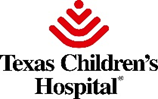 Questions?More Information?
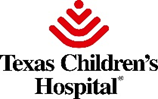 References
American Heart Association. (2017). About CPR & First Aid. Retrieved from 	http://cpr.heart.org/AHAECC/CPRAndECC/AboutCPRFirstAid/CPRFactsAnd	Stats/UCM_475731_Out-of-hospital-Chain-of-Survival.jsp
American Heart Association. (2012). Pediatric emergency assessment, recognition, 	and stabilization. : First American Heart Association.
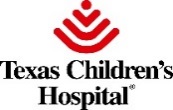